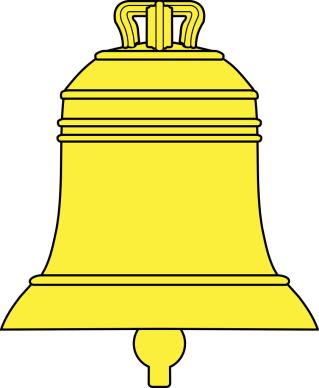 Bell Ringing Experience Day
Are you trying find a memorable gift for a person who likes trying new things?
Perhaps you know someone who’s always fancied ringing a Church bell?
Accredited ringing teachers  at St Kevin’s Church are offering vouchers for a ‘Ringing Experience Day‘. 
The recipient can arrange the date at their convenience to enjoy a private tour the tower, see these huge, ancient instruments up close, learn how to safely handle a Church bell and learn about this 400 year old tradition. A day can be booked for anyone over 9 years old, but any children should be accompanied by a parent or guardian. 
For further information or to book a ringing experience for yourself or a friend,  please contact Trevor on: *********